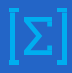 6
МАТЕМАТИКА
КЛАСС
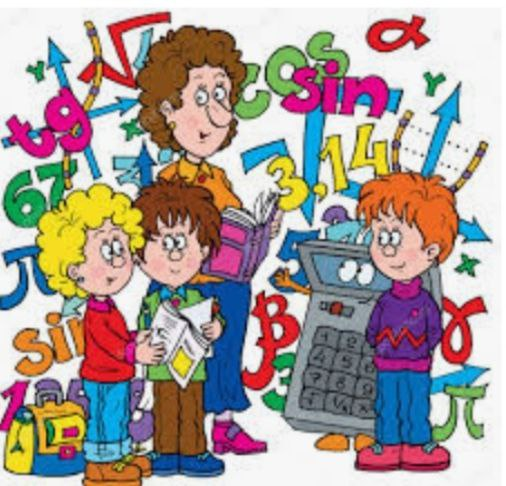 Тема:
РЕШЕНИЕ ЗАДАЧ.
(РАЦИОНАЛЬНЫЕ ЧИСЛА)
ПОВТОРЕНИЕ
Рациональные числа
положительные        нуль          отрицательные
целые     дробные                целые      дробные
[Speaker Notes: Выполнить сложение на координатной прямой. После выполнения математического диктанта – взаимопроверка и оценивание работ учащимися]
ДЕЙСТВИЯ НАД РАЦИОНАЛЬНЫМИ ЧИСЛАМИ
Свойства действий над рациональными числами.
Свойство 1. Сложение рациональных чисел обладает переместительным и сочетательным законами, то есть
a + b = b + a;     a + (b + c) = (a + b) + c.
Свойство 2. Число не изменится, если к нему прибавить нуль:
a + 0 = a.
Свойство 3. Сумма противоположных чисел равна 0: 
а + (-а) = 0.
Свойство 4. Произведение рациональных чисел обладает переместительным и сочетательным законами, то есть
a · b = b · a;    a · (b · c) = (a · b) · c.
[Speaker Notes: Выполнить сложение на координатной прямой. После выполнения математического диктанта – взаимопроверка и оценивание работ учащимися]
ДЕЙСТВИЯ НАД РАЦИОНАЛЬНЫМИ ЧИСЛАМИ
[Speaker Notes: Выполнить сложение на координатной прямой. После выполнения математического диктанта – взаимопроверка и оценивание работ учащимися]
ЗАДАНИЯ ПО УЧЕБНИКУ
949. Вынесите за скобки общий множитель и вычислите:
7,6 · 10 = 76
1) 7,6 · 6,9 – 7,6 · (-3,1) =
7,6 · ( 6,9 – (-3,1)) =
3) 6,2 · 8,4 – 8,4 · (-3,8) =
8,4 · 10 = 84
8,4 · (6,2 – (-3,8)) =
[Speaker Notes: Выполнить сложение на координатной прямой. После выполнения математического диктанта – взаимопроверка и оценивание работ учащимися]
ЗАДАНИЯ ПО УЧЕБНИКУ
950. Разъясните распределительный закон умножения относительно сложения :
 (a + b) · c = a · с + b · c.
a = 0,3   b = - 0,2   c = -1,2
(0,3 + (-0,2)) · (-1,2) = 0,3 · (-1,2) + (-0,2) · (-1,2)
0,1 · (-1,2) = - 0,36 + 0,24
- 0,12 = - 0,12
[Speaker Notes: Выполнить сложение на координатной прямой. После выполнения математического диктанта – взаимопроверка и оценивание работ учащимися]
ЗАДАНИЯ ПО УЧЕБНИКУ
-8      -7      -6      -5      -4       -3      -2      -1       0        1       2    х
953. На числовой оси найдите числа, которые находятся от числа – 4 на расстоянии 2,3 единицы.
А) – 6,3;    B) -6,3  и  - 1,7;     C) -6,3  и 1,7;     D) -1,7.
- 4 + 2,3 =
-1,7
-2,3
+2,3
А
- 4 - 2,3 =
-6,3
ЗАДАНИЯ ПО УЧЕБНИКУ
958. Вычислите удобным способом:
37 · ( -15 + 14 – 19 + 17) =
1) -15 · 37 + 14 · 37 – 19 · 37 + 17 · 37 =
= 37 · ( -1 – 2) = 37 · (-3) = -111
45 · (26 - 27 + 31 – 30) =
2) 26 · 45 - 45 · 27 + 31 · 45 - 30 · 45 =
= 45 · (-1 + 1) = 45 · 0 = 0
[Speaker Notes: Выполнить сложение на координатной прямой. После выполнения математического диктанта – взаимопроверка и оценивание работ учащимися]
ЗАДАНИЯ ПО УЧЕБНИКУ
- 48 : 48 · 54  + 54 : (-54) · 48 =
3) - 48 · 54 : 48 + 54 · 48 : (-54) =
= - 1 · 54  + (-1) · 48  =
- 54  + (-48) =  -102
4) 72 · 38 : ( 72) - 38 · 72 : (-38) =
72 : (-72) · 38 - 38 : (-38) · 72 =
= -1 · 38 + 1 · 72 = -38 + 72 = 34
[Speaker Notes: Выполнить сложение на координатной прямой. После выполнения математического диктанта – взаимопроверка и оценивание работ учащимися]
САМОСТОЯТЕЛЬНАЯ РАБОТА
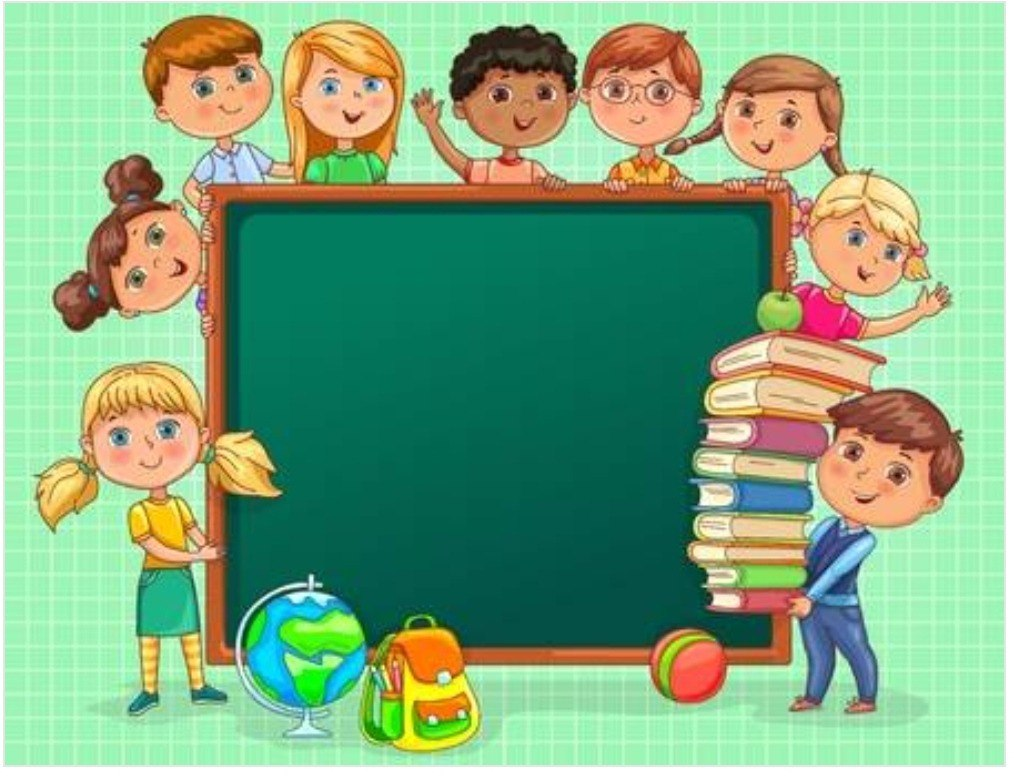 РЕШИТЬ ЗАДАЧИ 
№ 959, № 961
НА СТРАНИЦЕ 176